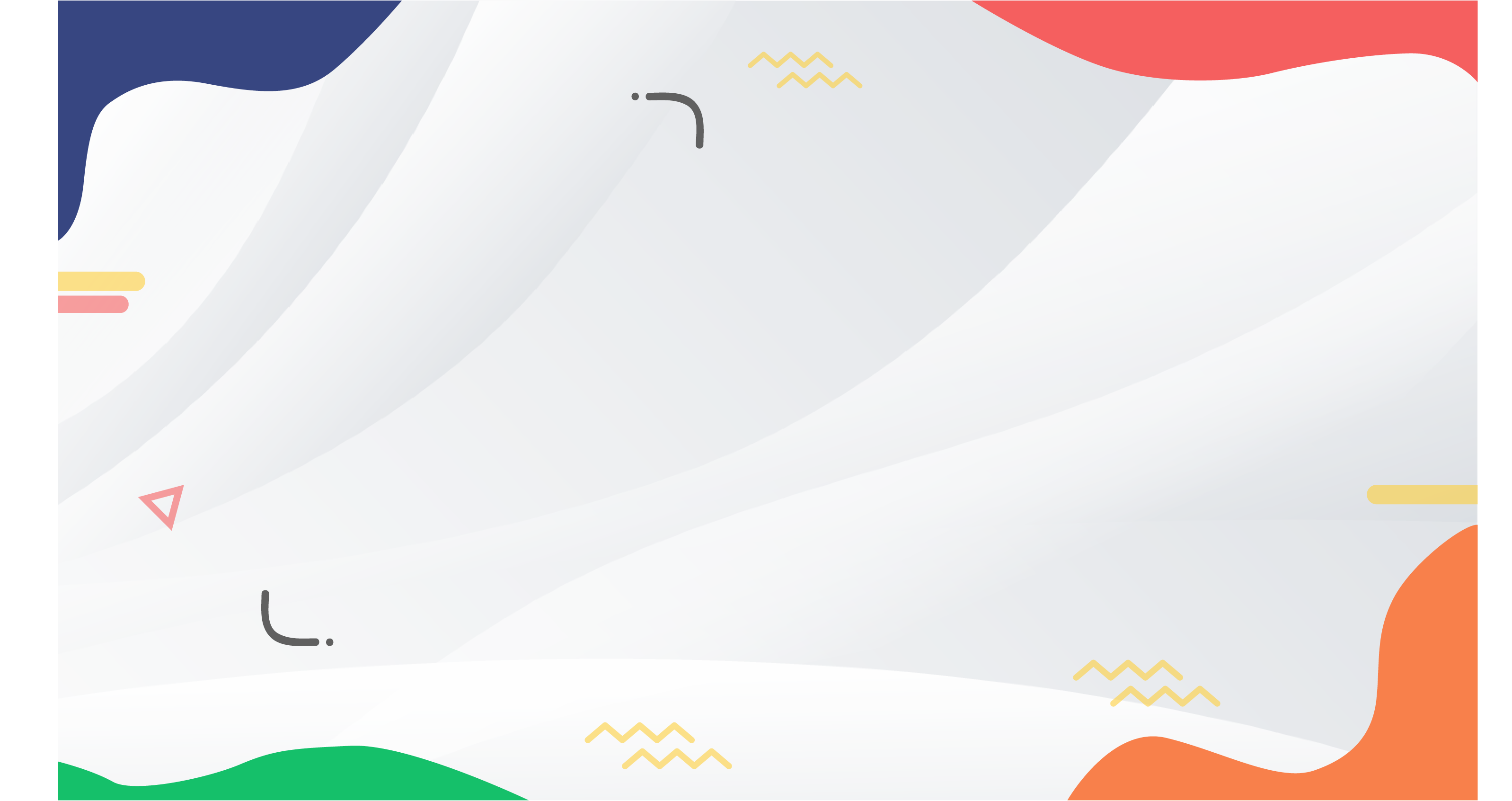 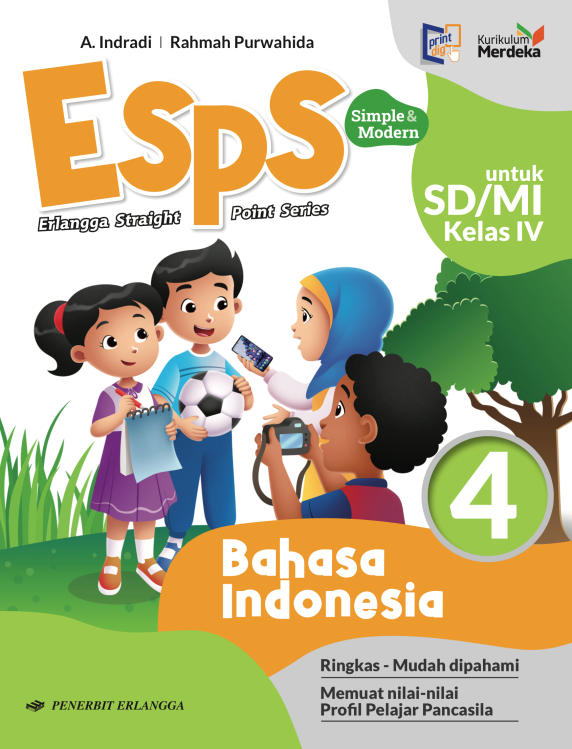 MEDIA MENGAJAR
Bahasa Indonesia
UNTUK SD/MI KELAS 4
BAB 6
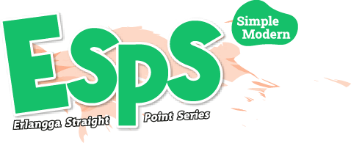 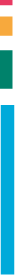 KEINDAHAN ALAM
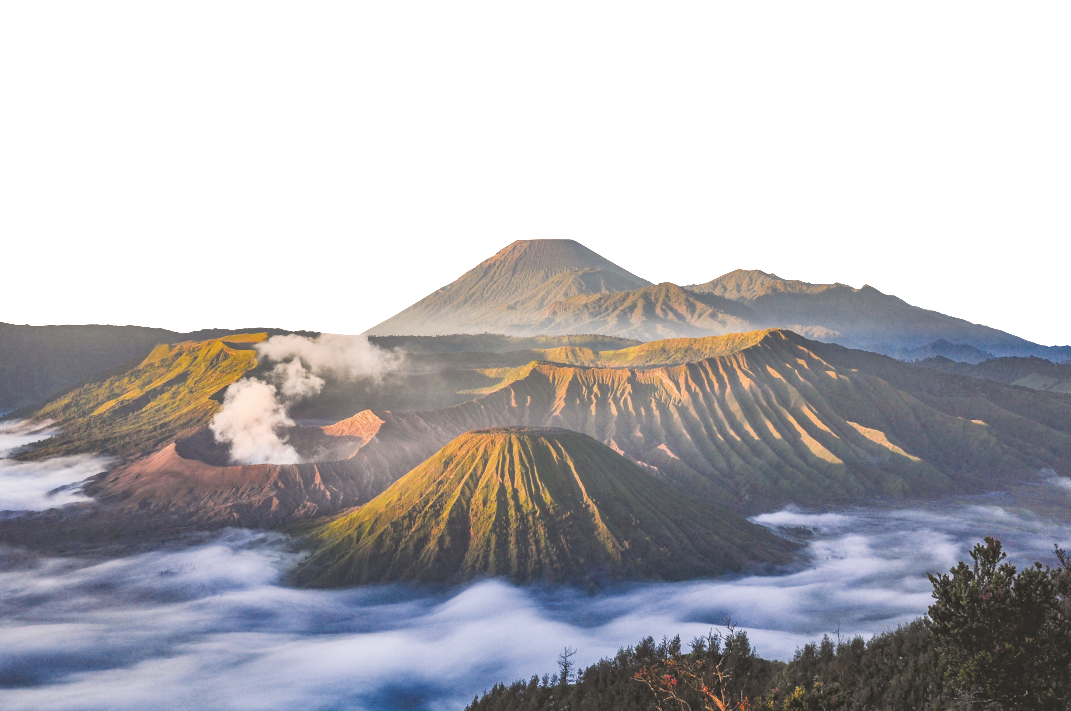 TUJUAN PEMBELAJARAN:
melengkapi kalimat menggunakan kosakata baru;
menceritakan kembali isi cerita;
menyampaikan pendapat tentang ilustrasi pada cerita;
menuliskan laporan perjalanan;
mengidentifikasi unsur-unsur, isi, amanat, serta majas personifikasi dan metafora dalam puisi yang disimak;
menulis dan membacakan puisi;
menanggapi pembacaan puisi.
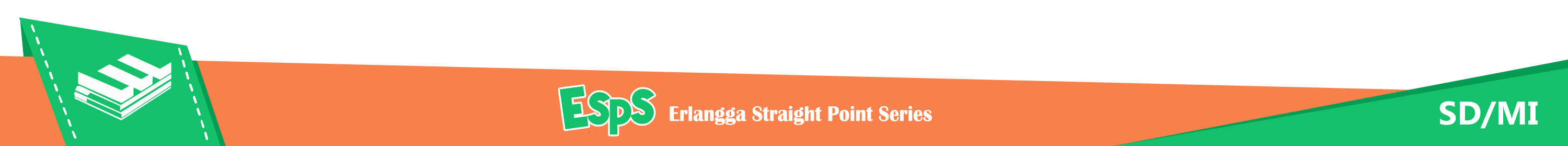 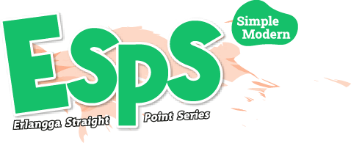 Melengkapi Kalimat Menggunakan Kosakata Baru
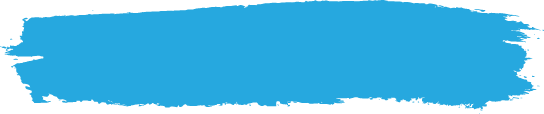 Membaca Cerita
Setiap melengkapi kalimat rumpang dapat menggunakan kosakata baru. Kalimat rumpang adalah kalimat yang memiliki bagian kosong. Bagian tersebut perlu diisi dengan kata yang tepat.
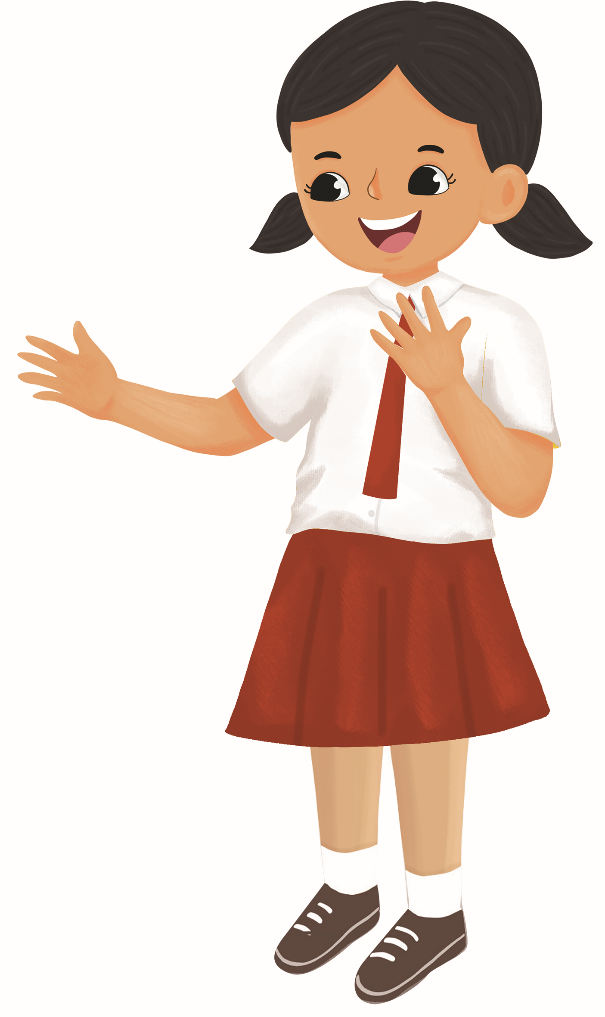 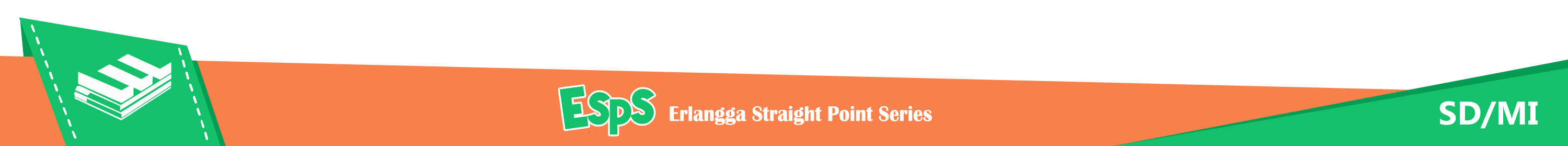 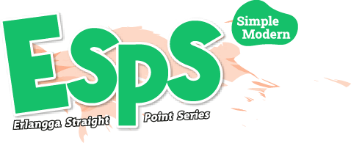 Menceritakan Kembali Isi Cerita
Langkah-langkah menceritakan kembali isi cerita:
Bacalah keseluruhan isi cerita dengan saksama.
Catatlah informasi dan unsur pembangun cerita. Unsur pembangun cerita ada tokoh, sifat tokoh, urutan peristiwa, dan konflik atau permasalahan.
Rangkailah kalimat untuk menceritakan kembali isi cerita tersebut secara lisan.
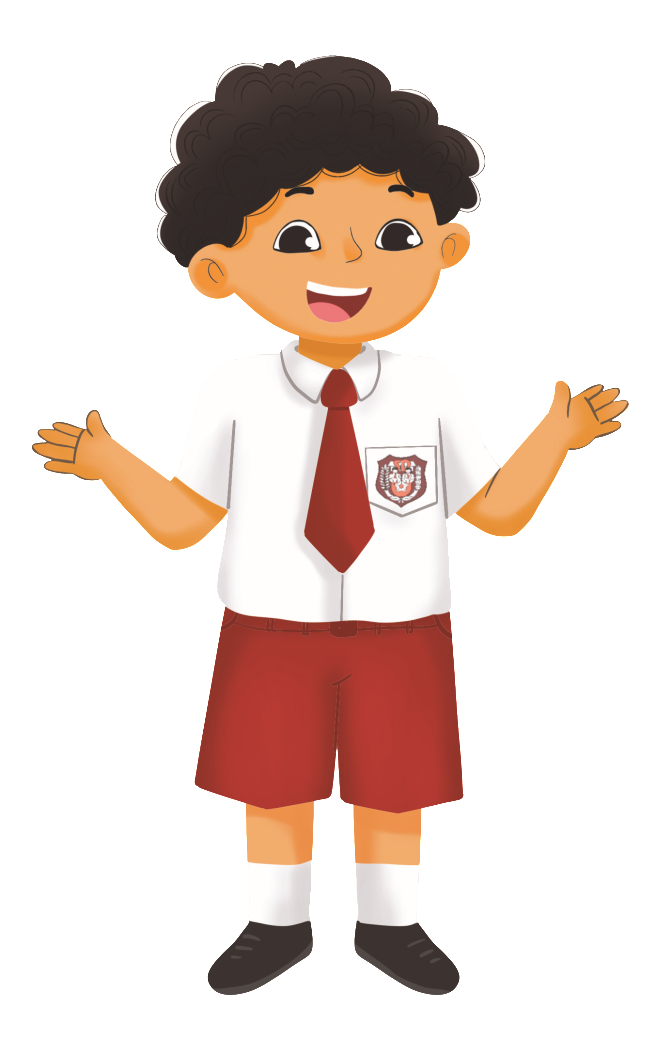 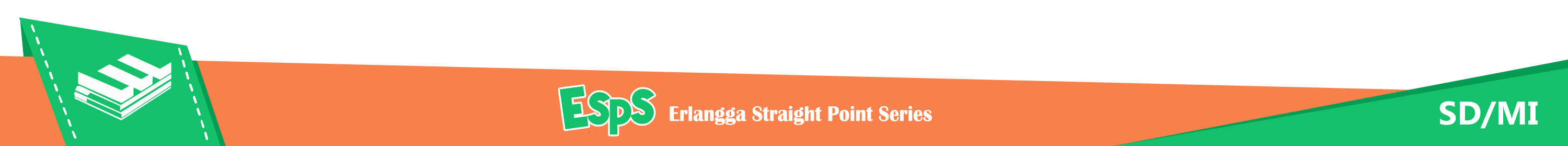 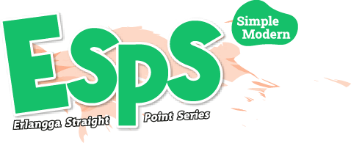 Kesesuaian Isi Cerita dengan Ilustrasi
Ilustrasi adalah gambar yang digunakan untuk membantu memperjelas isi cerita. Ilustrasi yang baik harus sesuai dengan isi cerita.
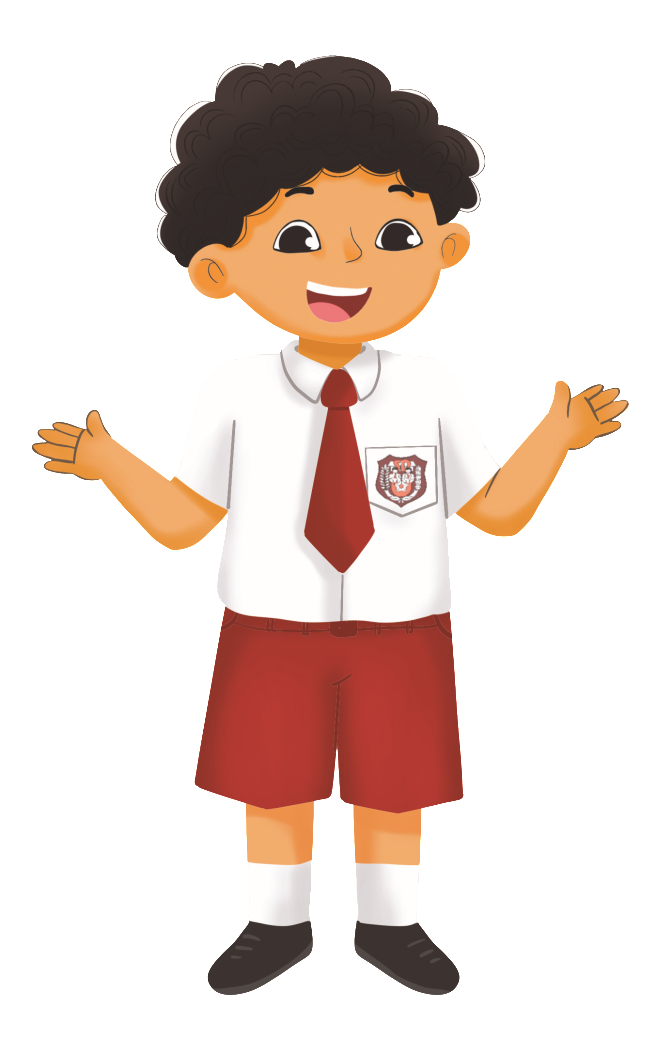 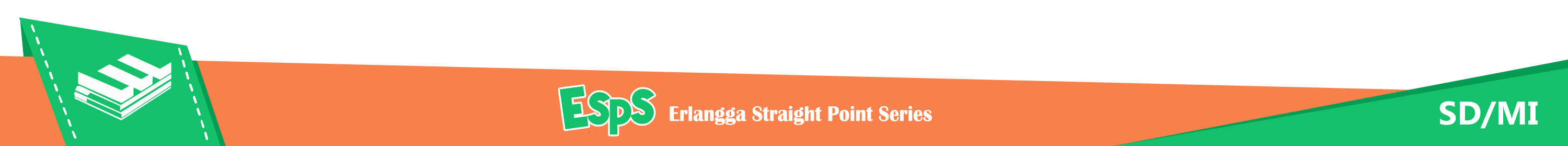 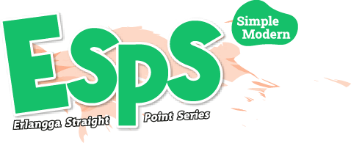 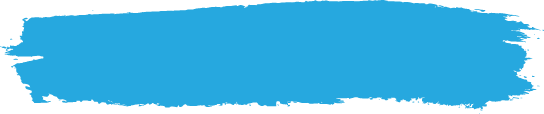 Laporan Perjalanan
Laporan perjalanan adalah teks yang ditulis untuk menjelaskan perjalanan atau kunjungan ke suatu tempat. 
Bentuk laporan perjalanan berupa karangan atau narasi. 
Isi laporan perjalanan yang ditulis harus mampu menjawab pertanyaan adiksimba (apa, di mana, kapan, siapa, mengapa, dan bagaimana). 
Penulisan laporan perjalanan menggunakan kalimat efektif.
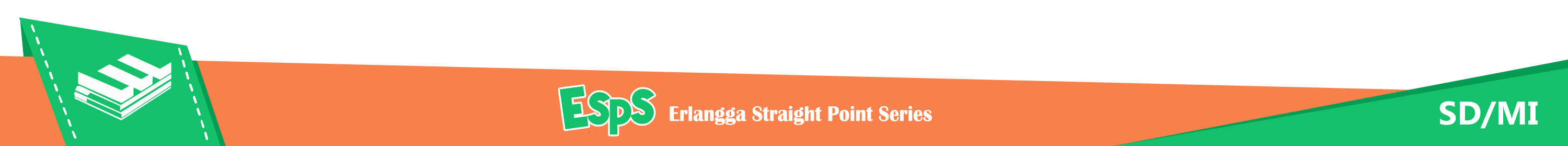 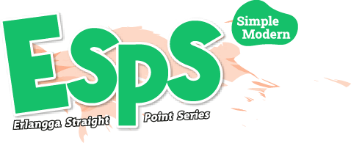 Contoh:
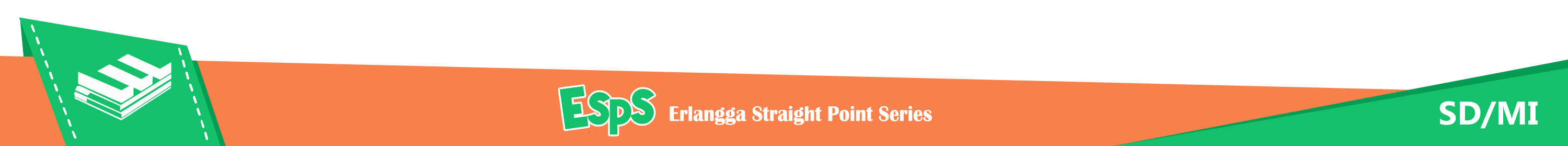 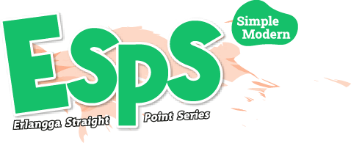 Ayo, perhatikan cara membuat laporan perjalanan dalam tayangan video berikut.
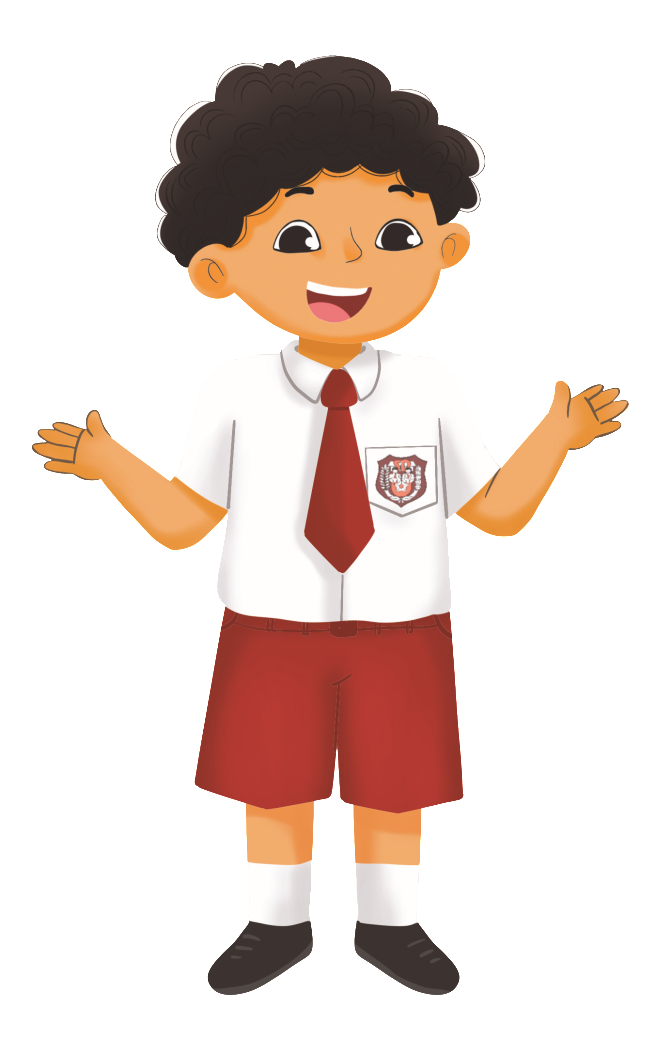 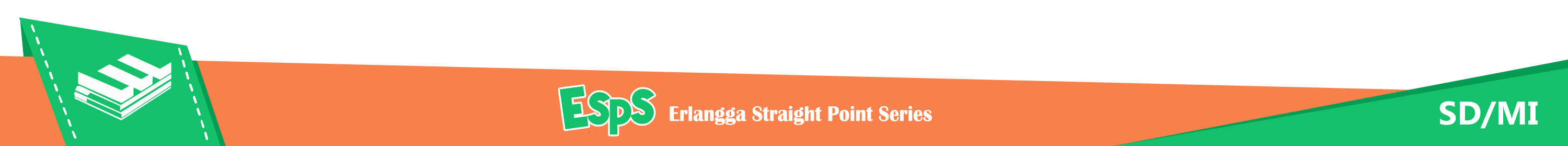 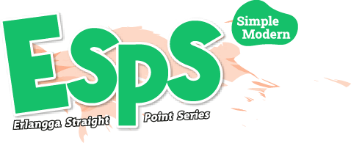 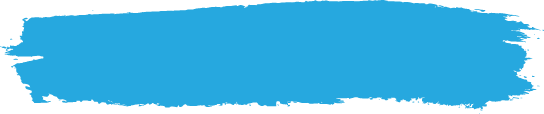 Puisi
Puisi adalah karya sastra yang berisi kata-kata indah dan kaya akan makna. Orang yang membuat puisi disebut penyair.
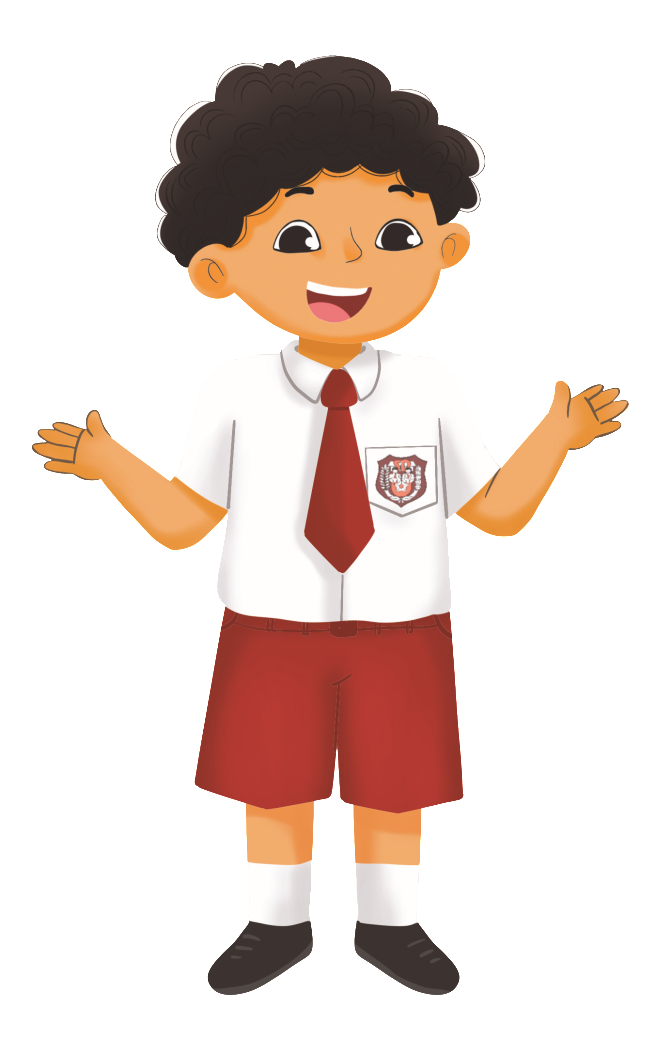 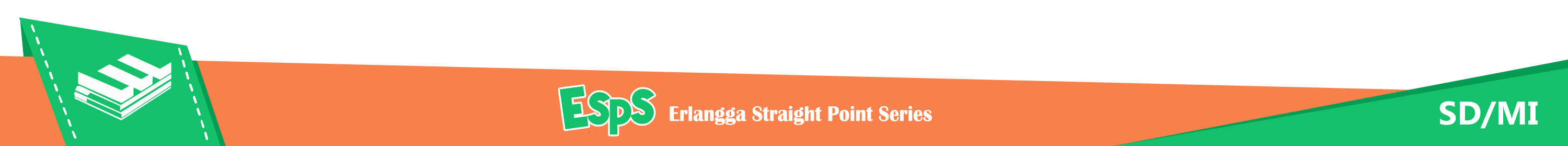 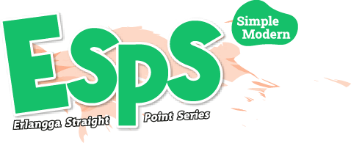 Unsur Pembangun Puisi
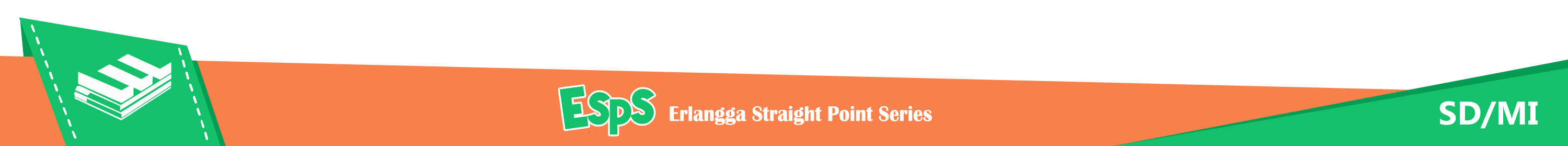 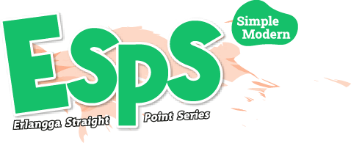 Ayo, perhatikan tayangan video berikut agar kamu makin memahami unsur pembangun puisi.
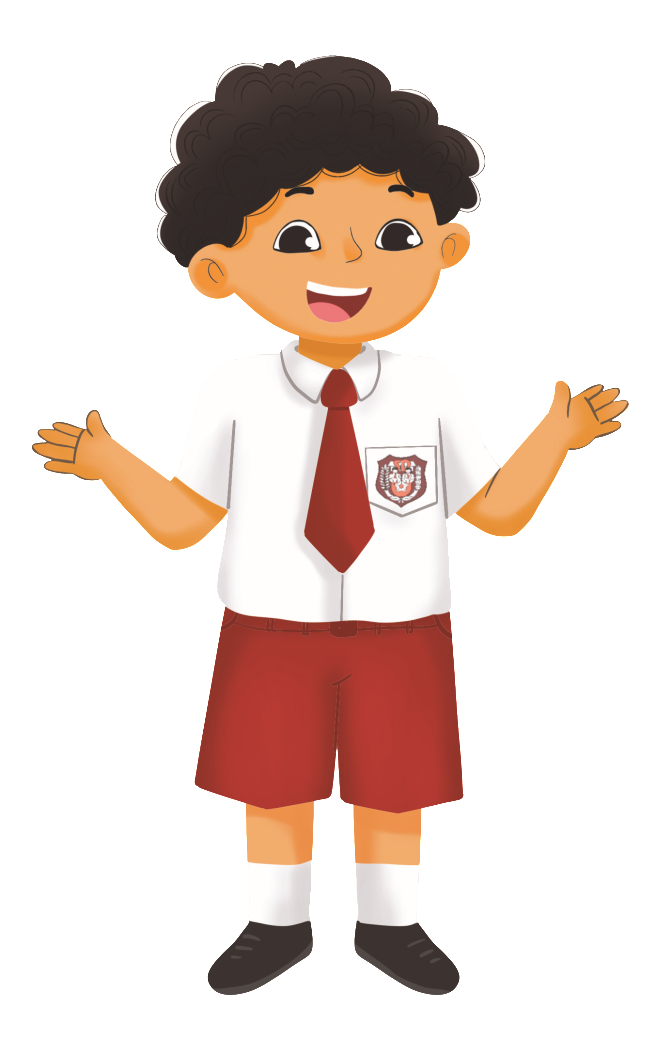 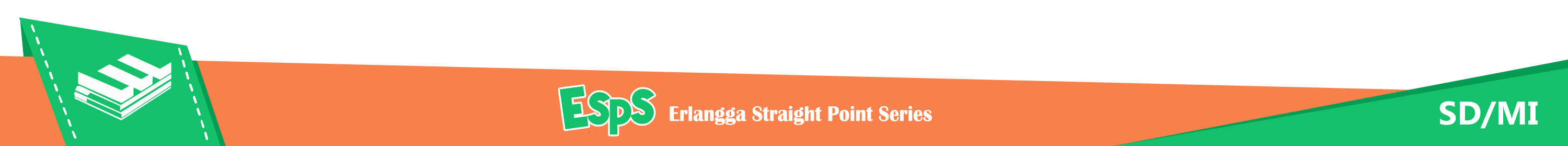 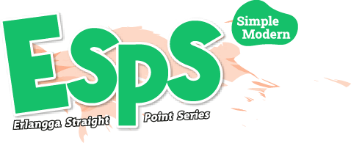 Isi dan Amanat Puisi
Setiap puisi mengandung isi dan amanat. Amanat ialah pesan yang ingin disampaikan penulis kepada pembaca.
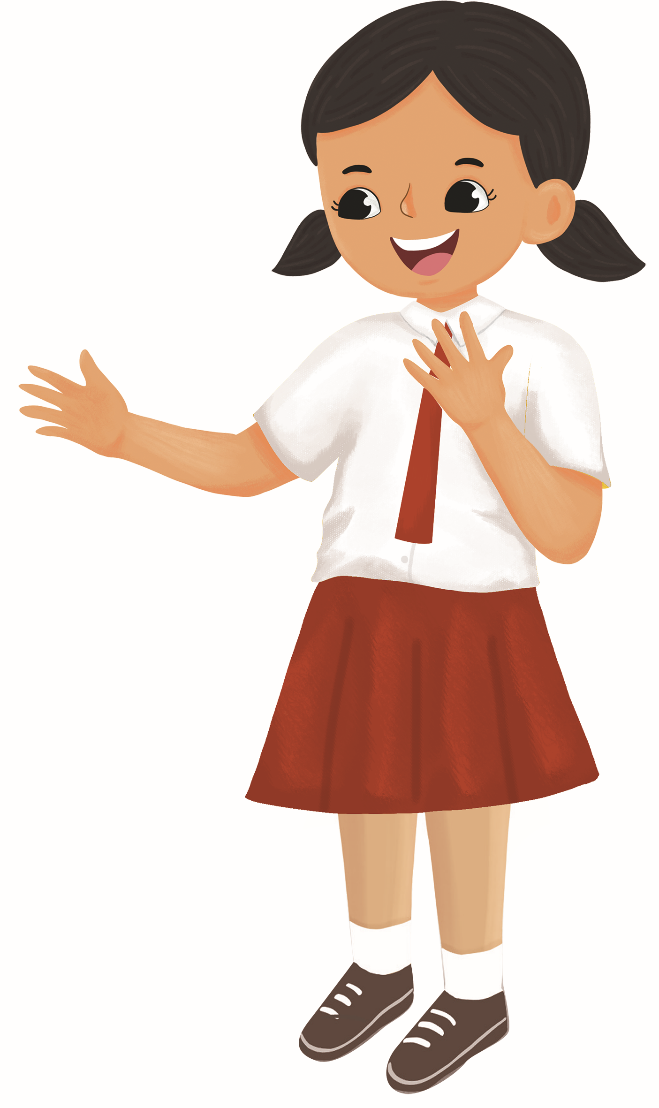 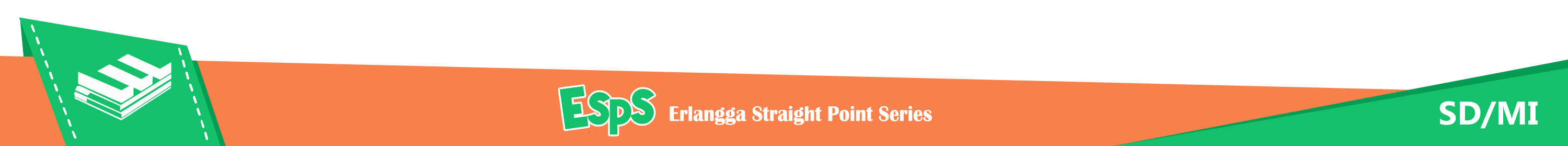 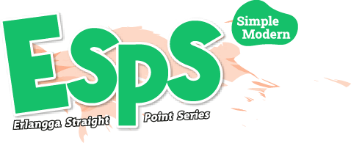 Majas Personifikasi dan Metafora
Selain memuat diksi, puisi juga dapat memuat majas. Majas adalah cara melukiskan sesuatu dengan jalan menyamakan dengan sesuatu yang lain atau dalam bentuk kiasan. Majas berfungsi sebagai kesenangan imajinatif dan ungkapan singkat yang maknanya tersampaikan kepada pembaca.
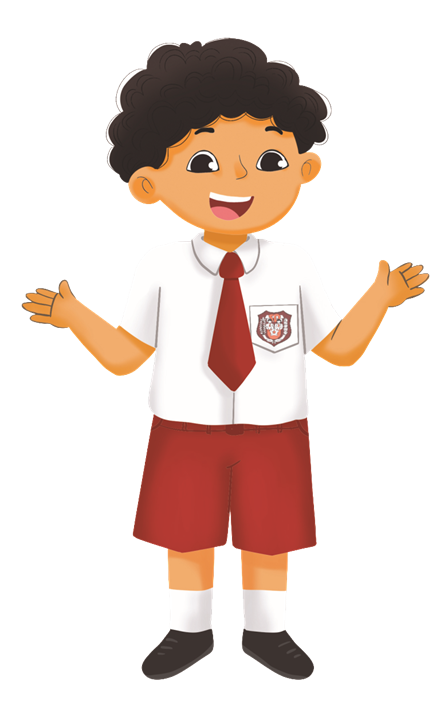 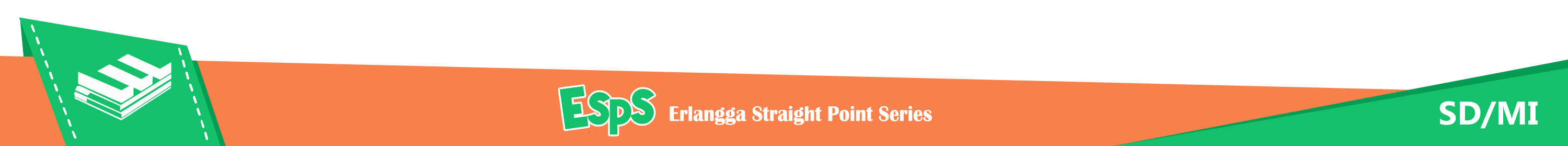 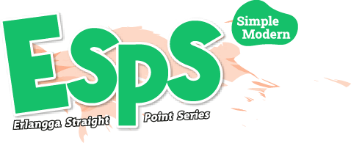 Majas personifikasi adalah majas yang menggambarkan benda tidak hidup seolah-olah hidup dan memiliki sifat seperti manusia. 
Majas metafora adalah majas yang menggambarkan persamaan atau perbandingan suatu objek dengan objek yang lain.
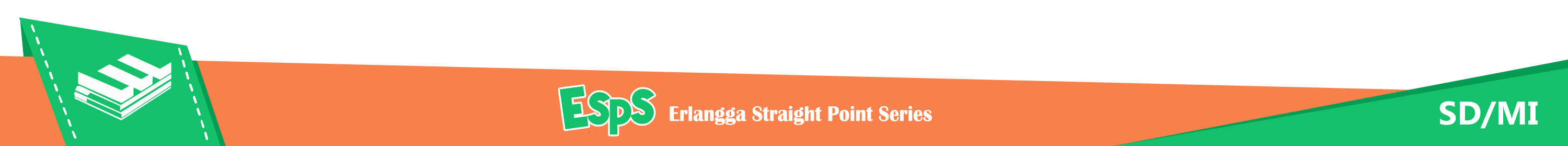 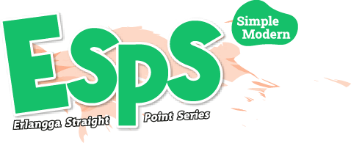 Contoh:
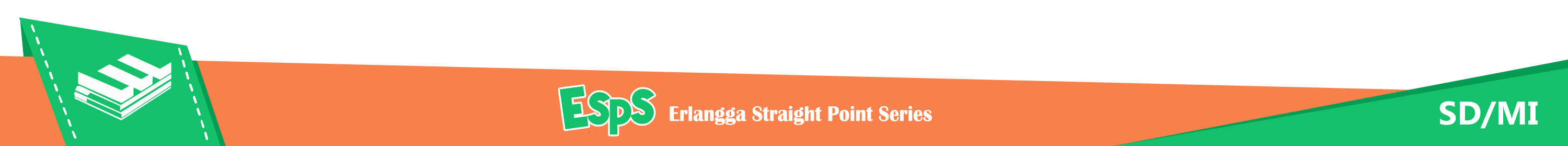 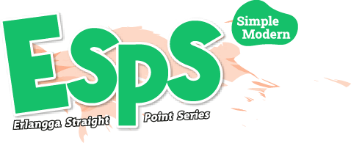 Agar lebih memahami majas personifikasi dan metafora, perhatikan tayangan video berikut.
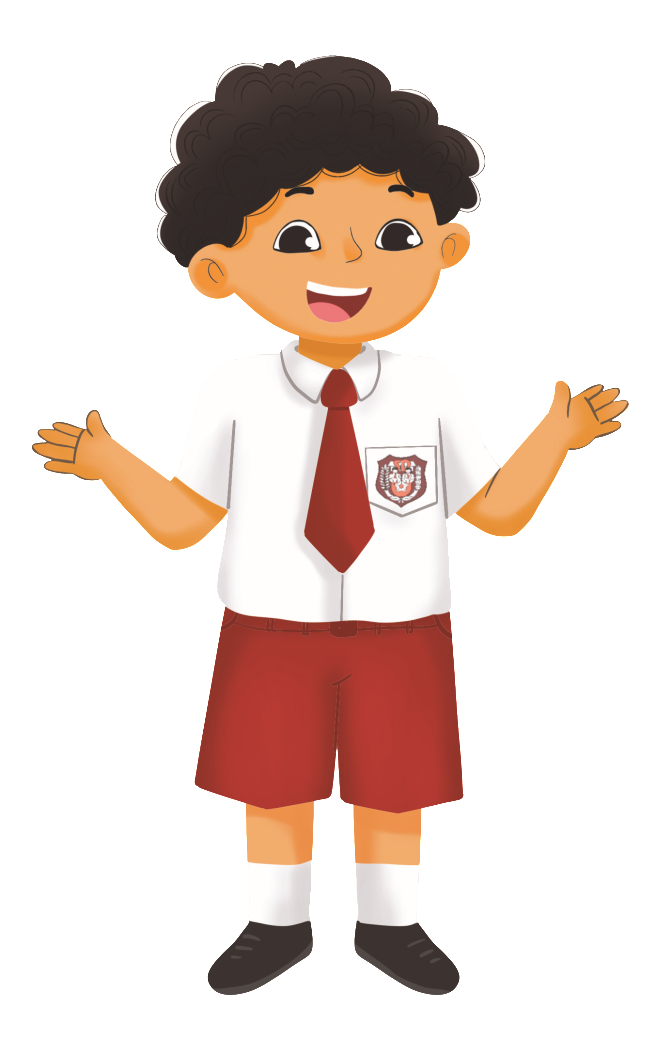 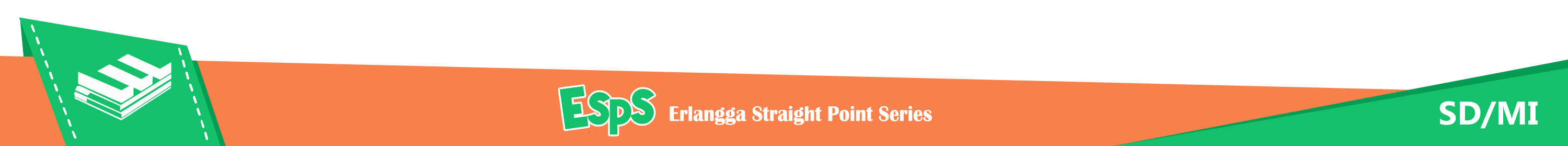 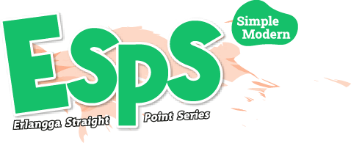 Langkah-Langkah Menulis Puisi
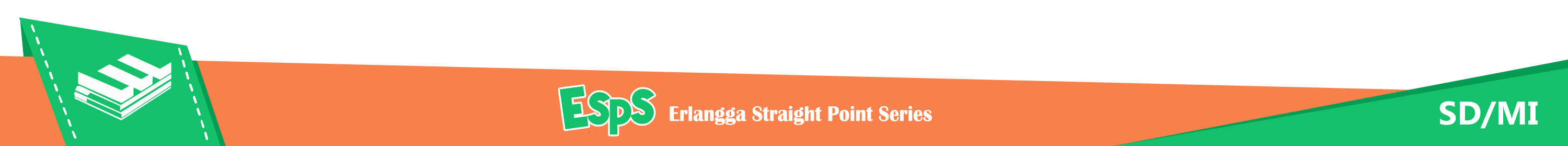 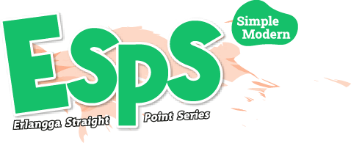 Membacakan dan Menanggapi Pembacaan Puisi
Hal-hal yang perlu diperhatikan ketika membacakan dan menanggapi pembacaan puisi, antara lain:
lafal saat membacakan puisi harus jelas;
intonasi ketika membacakan puisi harus tepat; dan
ekspresi ketika berpuisi harus sesuai dengan isi puisi.
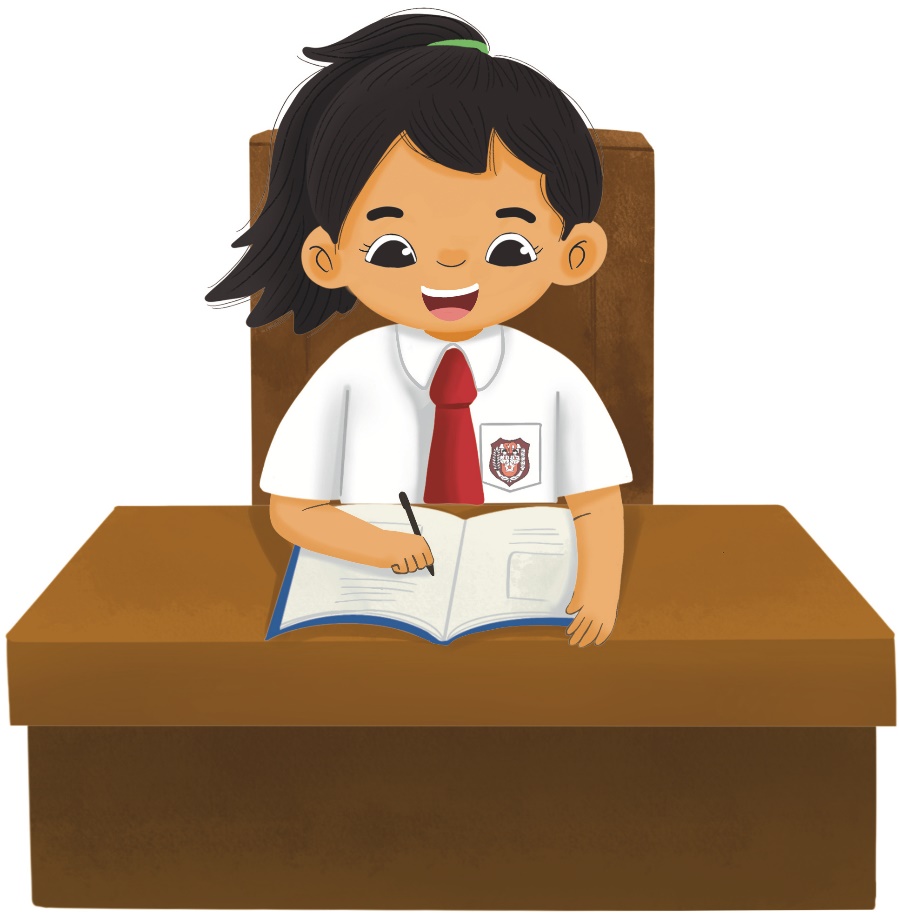 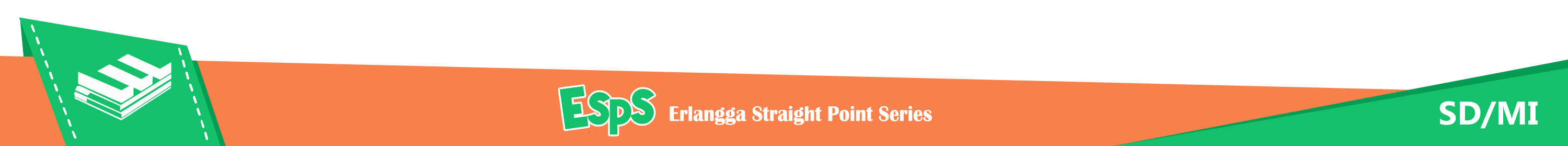 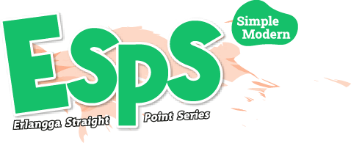 Ayo, perhatikan tayangan video tentang cara membaca puisi berikut. Perhatikan dengan saksama.
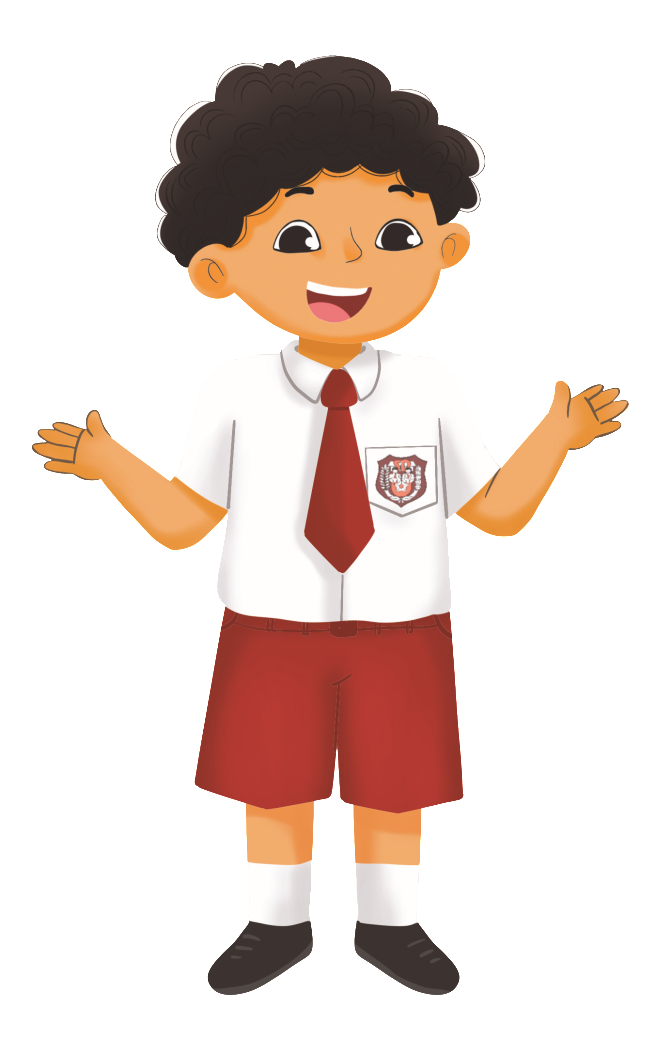 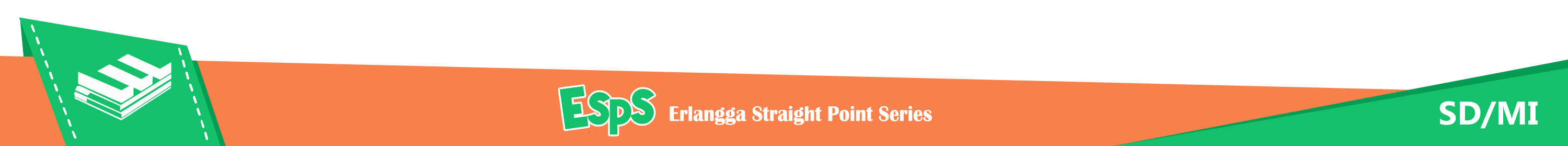